DRIVe Overview for 
M2D2 JLABS DC Accelerator Event

Sandeep Patel
Division of Research Innovation and Ventures (DRIVe)
07 October 2020
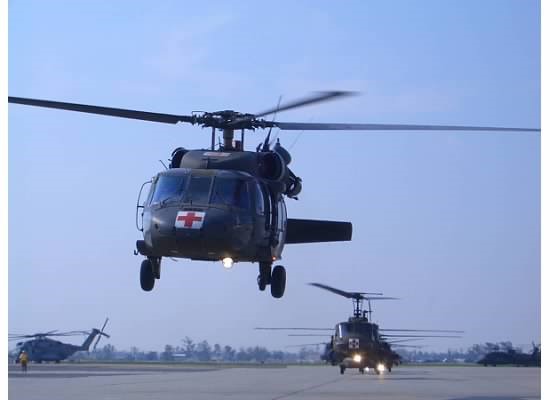 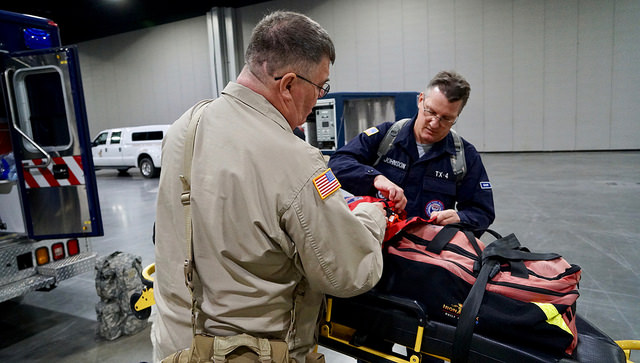 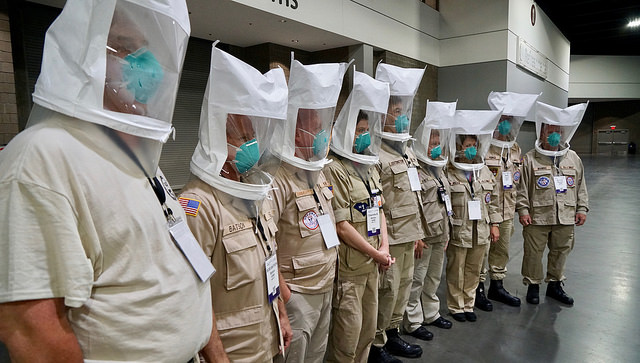 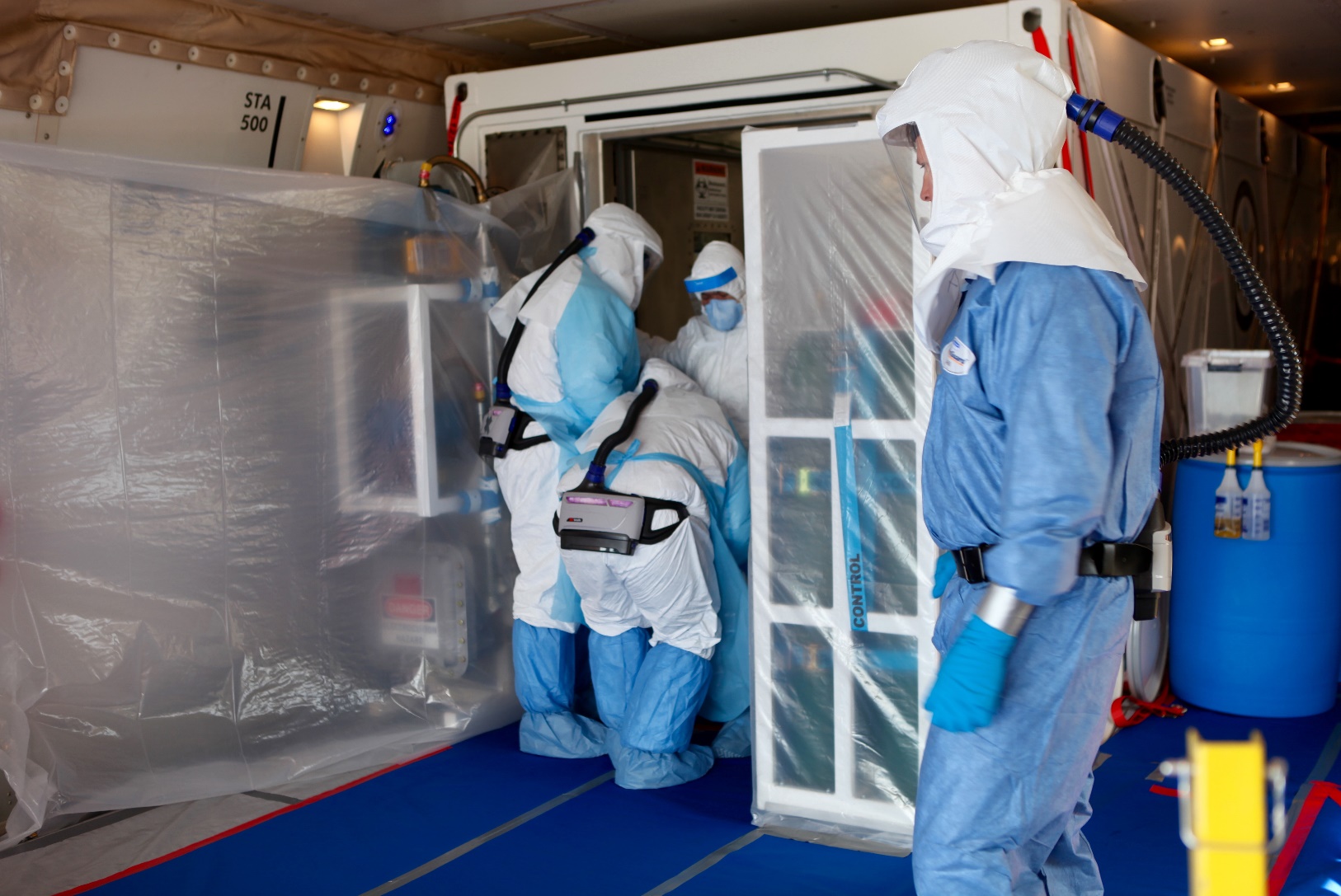 ASPR Mission
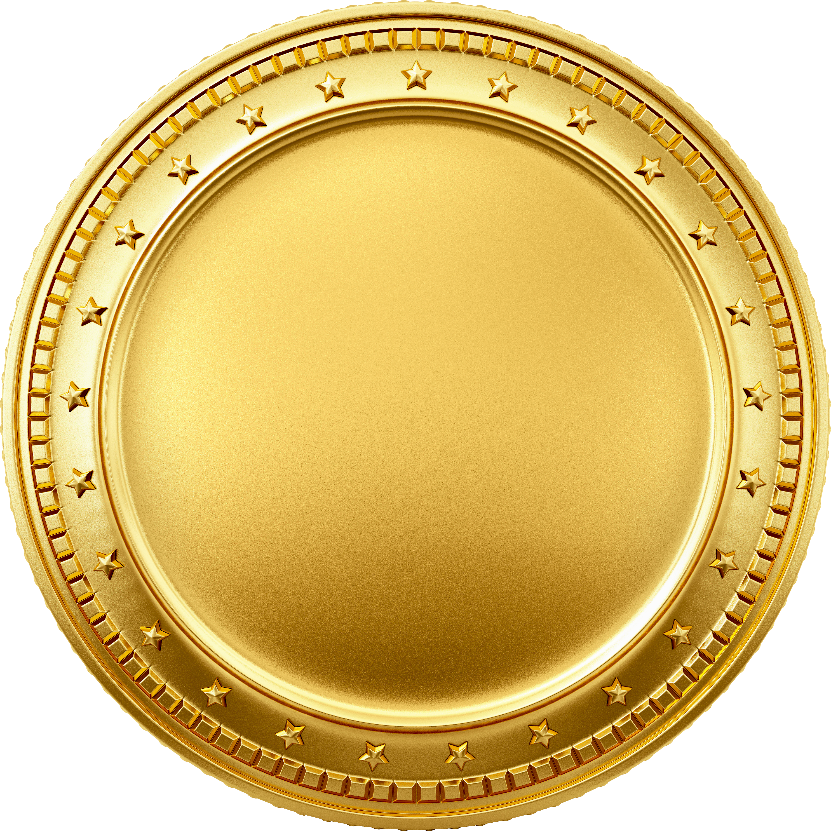 Save Lives and Protect Americans from 21st Century Health Security Threats
The BARDA Model
BARDA develops and makes available medical countermeasures (MCMs) by forming unique public-private partnerships to drive innovation off the bench to the patient to save lives.
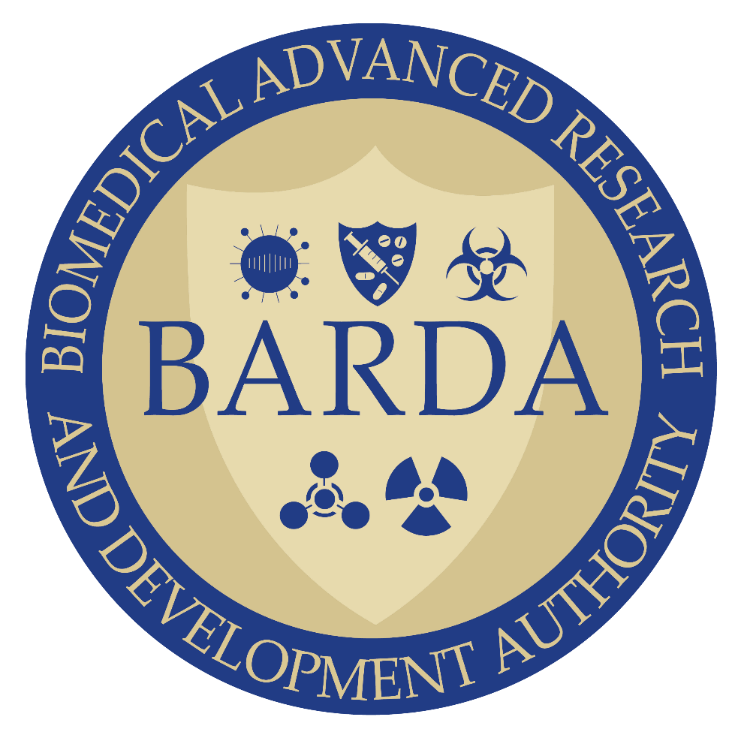 Flexible, nimble authorities
Multi-year funding
Cutting edge expertise
Facilitate partnerships
Promote innovation
BARDA Program Divisions
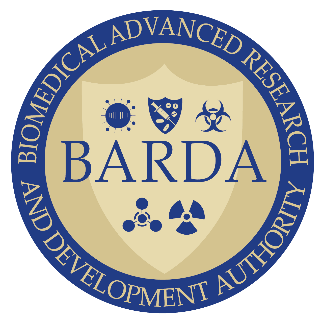 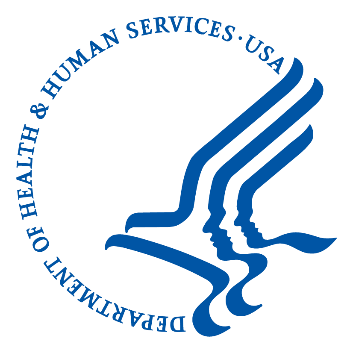 Medical Countermeasures (MCM) Program
Influenza & Emerging Infectious Diseases
Chemical, biological, radiological and nuclear (CBRN) Program
Detection, Diagnostics, & Device Infrastructure
Pharmaceutical Countermeasure Infrastructure
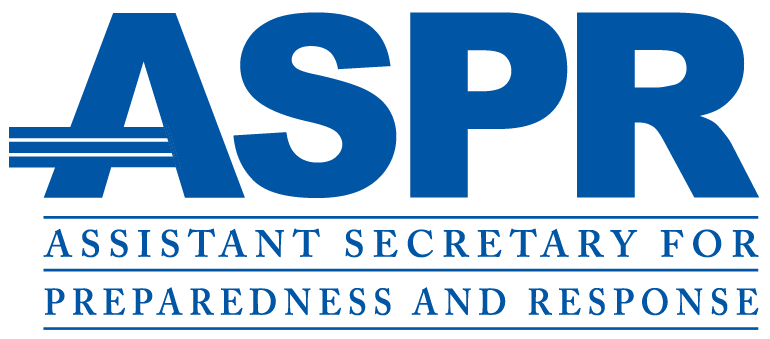 Division of Research, Innovation, and Ventures (DRIVe)
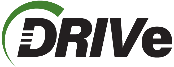 DRIVe Program Areas
DRIVe Interface Office
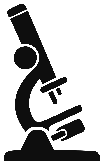 SEPSIS
ENACT
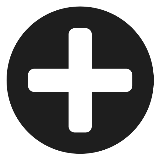 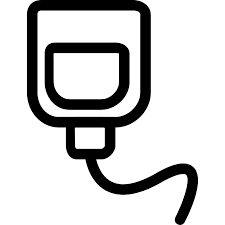 Bridging the intersection between the science and the business world
Supporting pathogen-agnostic technologies that enable earlier infection diagnoses
Reducing the incidence, morbidity, mortality, and cost of sepsis
DRIVe R&D Funding Vehicle
Easy Broad Agency Announcement (EZ-BAA) is designed to be fast, easy-to-use, and flexible
Inspired by DARPA 
$749,999 max & 30-50% cost share requirement
Can go from posting solicitation to award within 30 days
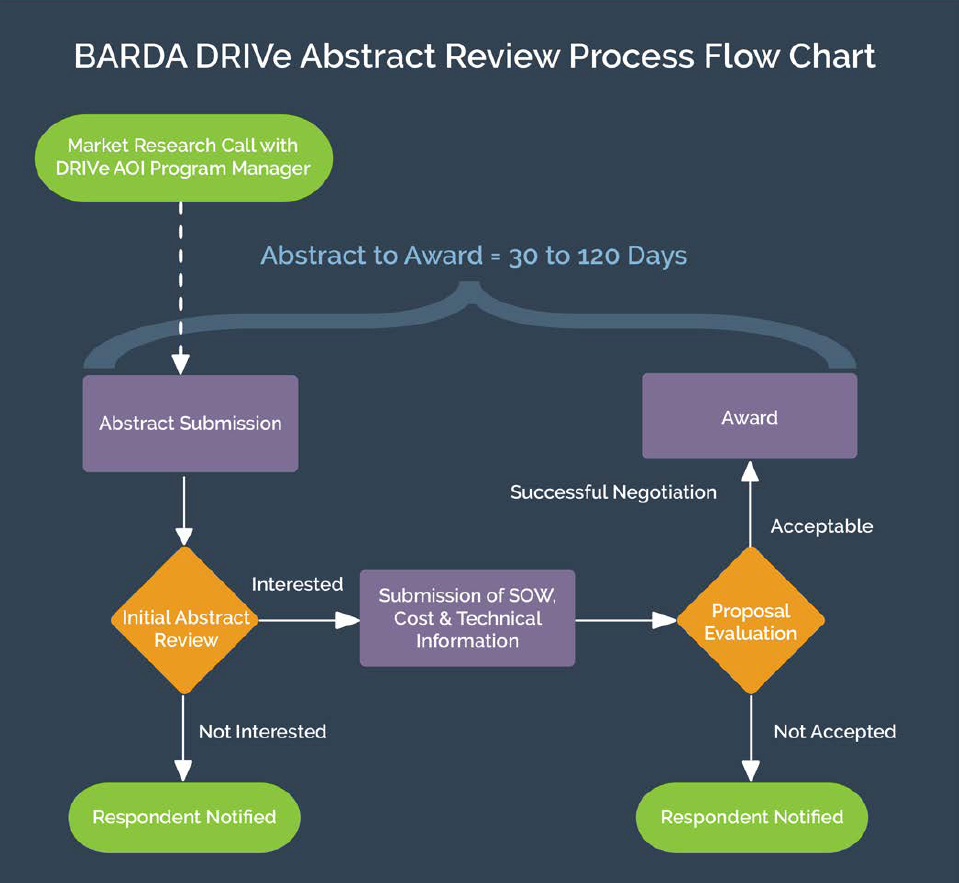 DRIVe Portfolio Companies
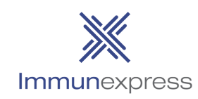 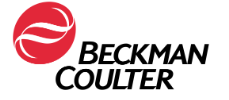 26 funded companies
$29.5 million funded
$19.5 million cost share
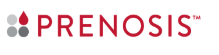 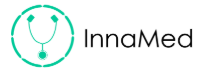 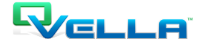 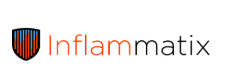 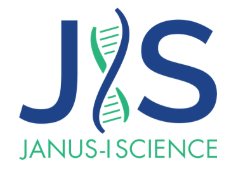 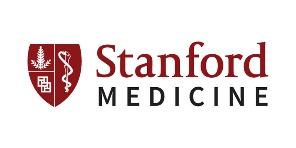 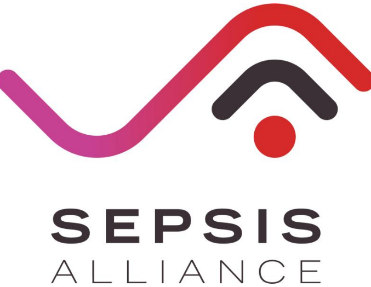 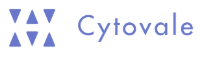 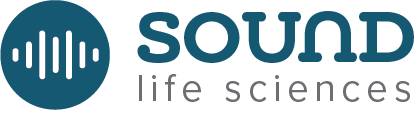 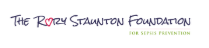 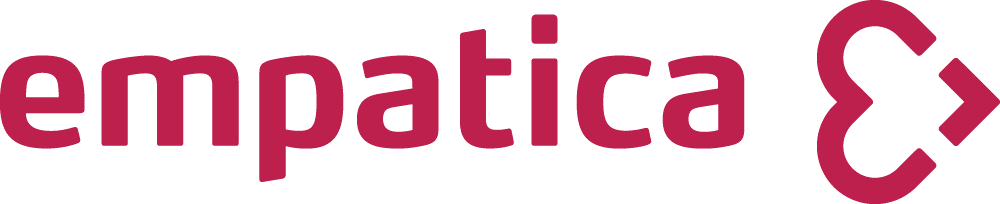 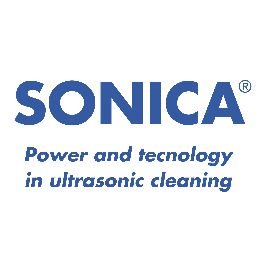 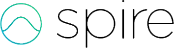 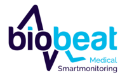 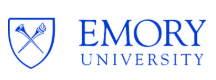 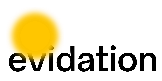 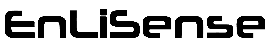 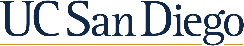 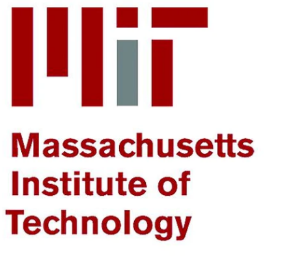 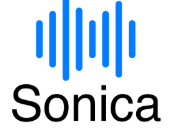 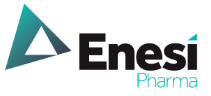 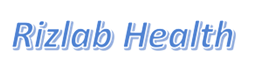 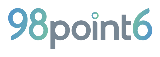 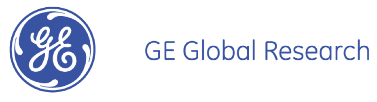 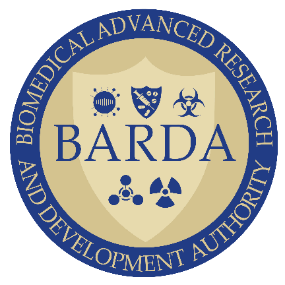 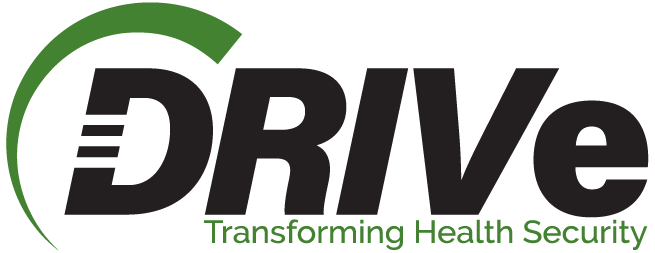 Questions?
www.DRIVe.hhs.gov
Sandeep Patel, PhD
DRIVe Director
Sandeep.Patel@hhs.gov
Donna Boston
Project Officer
Donna.Boston@hhs.gov
How to Contact BARDA
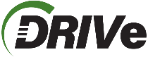 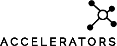 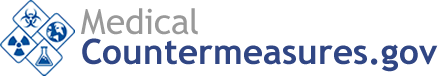 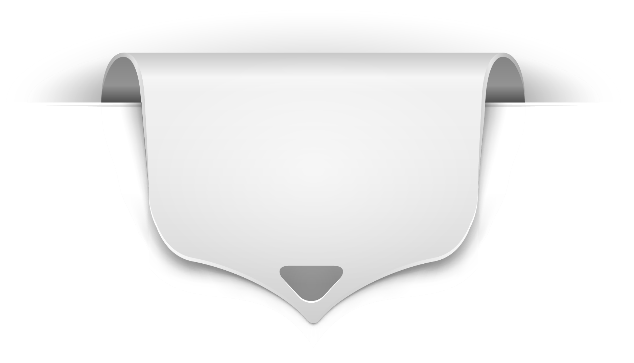 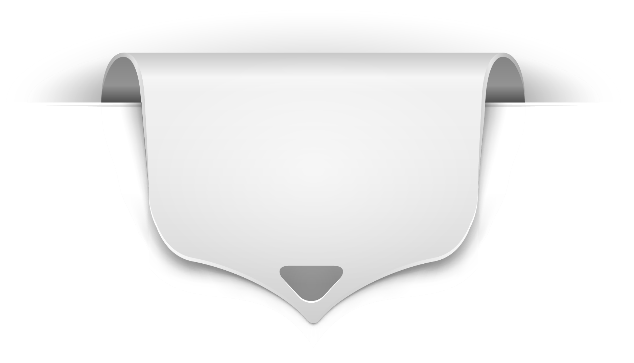 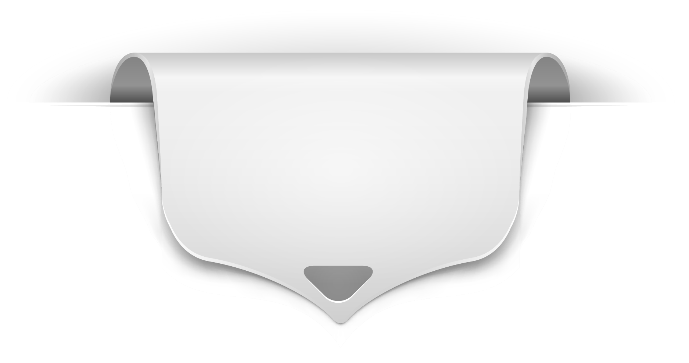 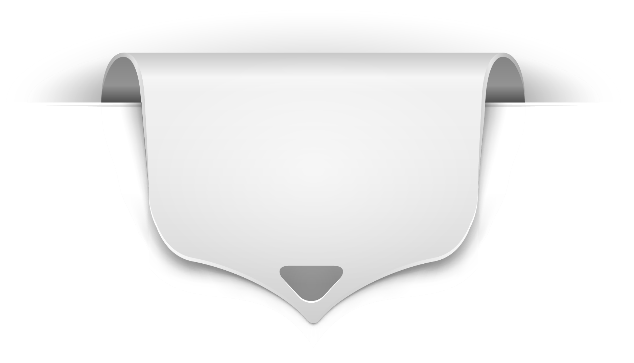 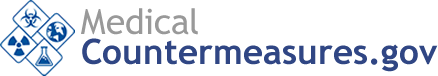 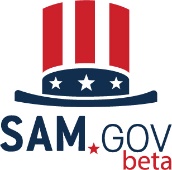 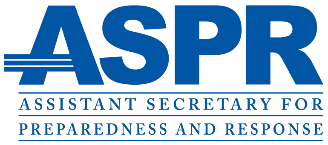 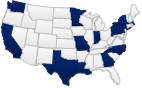 drive.hhs.govLearn about DRIVe, including our Accelerator Network and EZ BAA
phe.gov/BARDAProgram description, information, news, announcements
medicalcountermeasures.gov Portal to BARDA: Register to request a TechWatch meeting!
beta.sam.gov/Official announcements and info for all government contract solicitations
www.usajobs.gov Join the team!
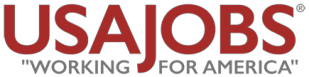 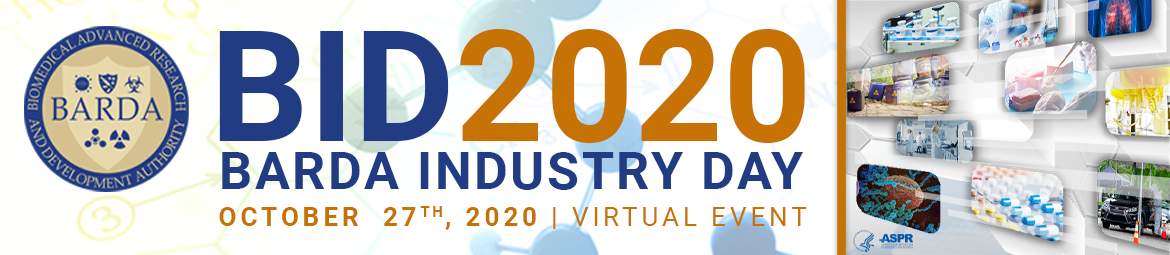